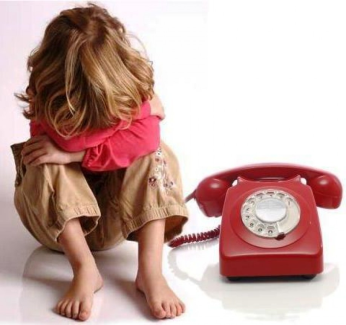 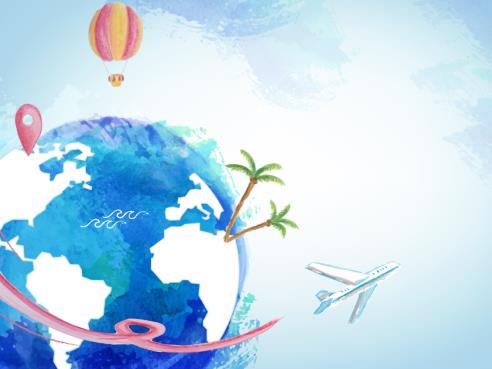 Школа   безопасности
А что такое опасность?
Опасность – это ситуация, когда человеку что-то или кто-то угрожает.
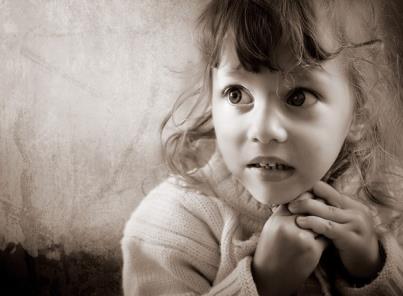 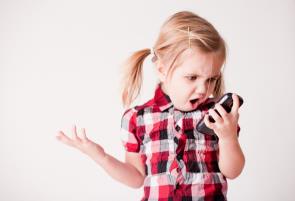 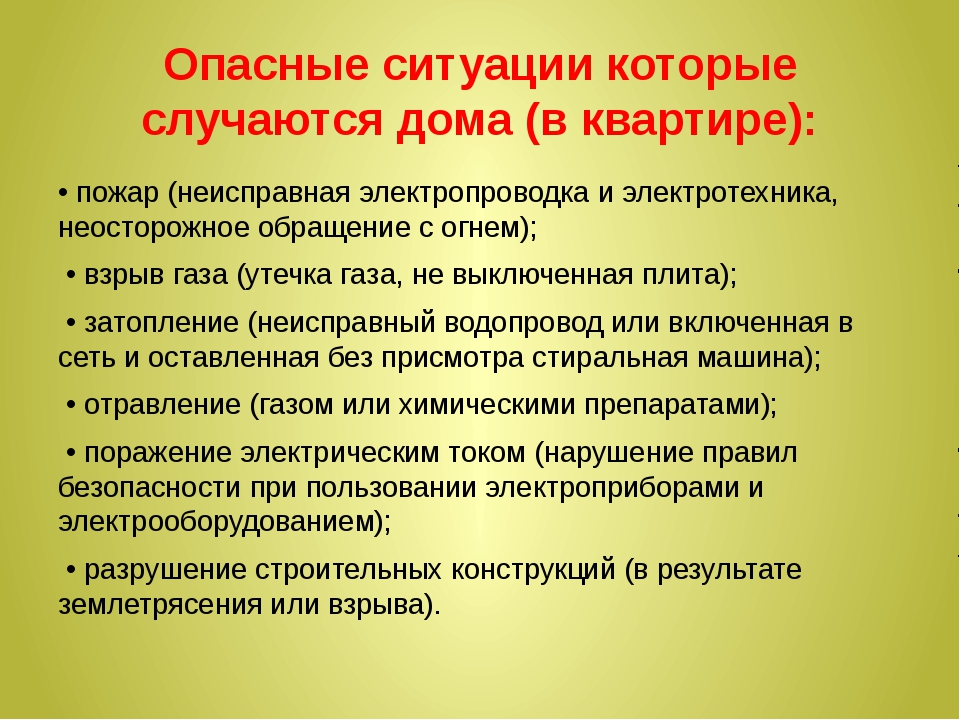 Вспомним сказки!!
– Почему козлята попали в беду?– Что нужно было сделать?
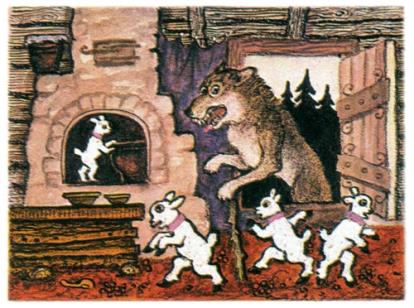 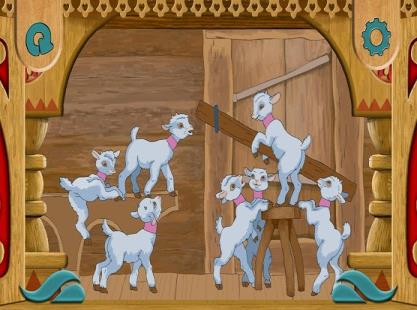 Какой урок можно извлечь из этой сказки?
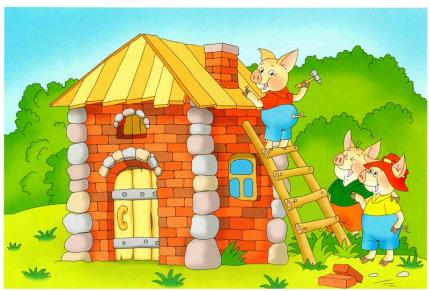 С незнакомой личностью совсем не говорите.
Шла девочка по лесу милая. Славная, добрая, смелая.А навстречу ей личность темная,Во всех отношениях серая.
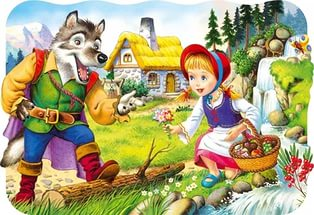 Давайте вспомним правила поведения с незнакомыми людьми. Какие вы знаете?
Никогда не разговаривай с незнакомцем.Никогда не садись в машину к незнакомцу.Не играй по дороге из школы домой.Не играй с наступлением темноты.
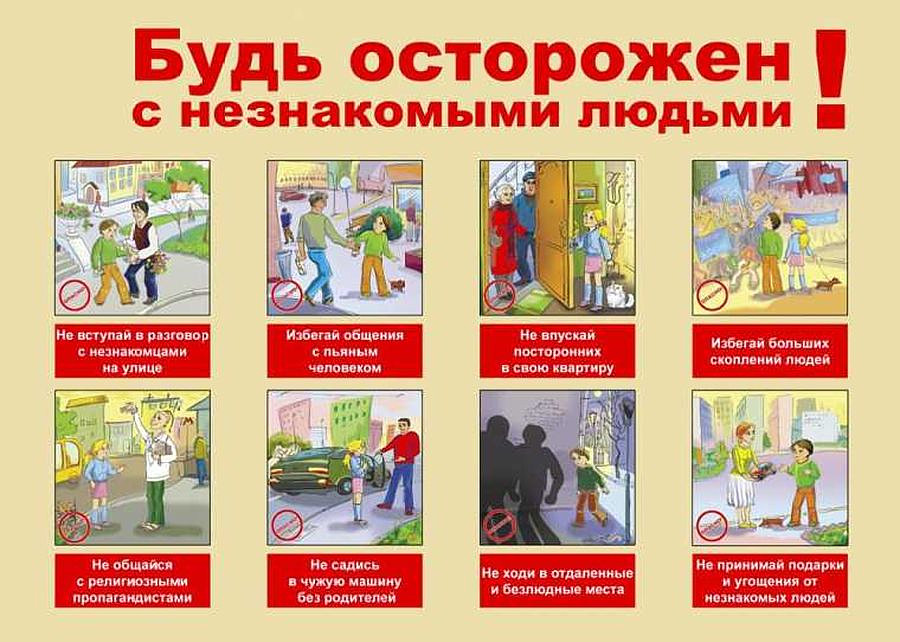 Что может случиться, если не соблюдать эти правила?
Прежде, чем принимать решения в опасной ситуации, выполните следующие шаги:
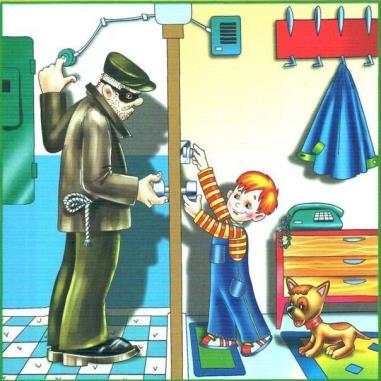 1. Остановись2. Подумай3. Выбери4. Похвали себя
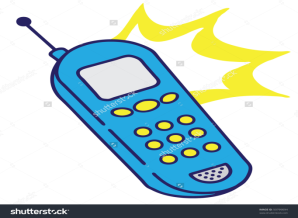 Ты и телефон.
Тут есть важное правило: 
Разговаривать надо только со знакомым.
 А кого не знаешь – извиняться, прощаться и вешать трубку. Кем бы он ни назвался тот, кто звонит, 
помни
1. Не называй адрес или номер квартиры.2. Никогда не называй номер своего телефона.3. Не вступай в разговоры с незнакомцами.
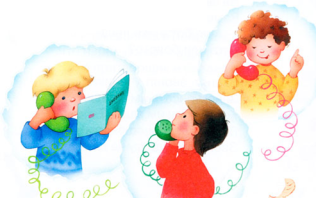 Если мы позвоним по телефону 01, то попадем …
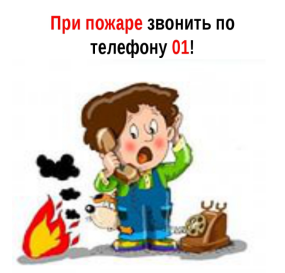 Сам не справишься с пожаром,Этот труд не для детей.Не теряя время даром,«01» звони скорей.
Если мы позвоним по телефону 02 , то попадем …
Дома я один остался.Кто-то дверь открыть пыталсяЯ тогда «02» набралИ милицию позвал.
Если мы позвоним по телефону 03, то попадем
Если мама заболеет,Не волнуйся и не плачь.Набери «03» скорееИ приедет к маме врач.Если что-нибудь случится,Помощь скорая примчится.
Если мы позвоним по телефону 04, то попадем…
Если ты пришел с прогулки,Шапку снял и вдруг в квартиреОбнаружил запах газа,Набирай ты 04 –И тебе помогут сразу.
Опасные ситуации можно предупредить!
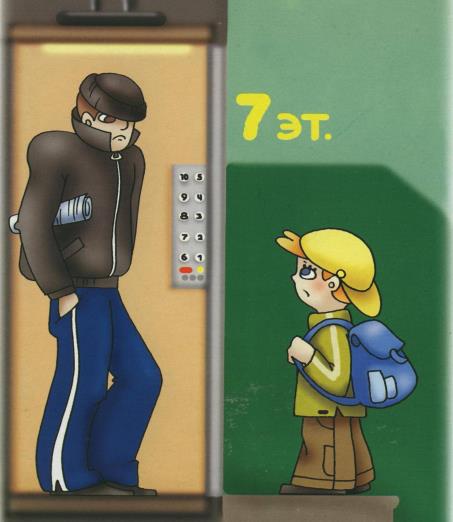